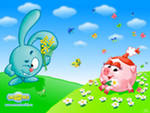 АППЛИКАЦИЯ «ПОДСОЛНУХ»
ВАМ             ПОНАДОБИТСЯ
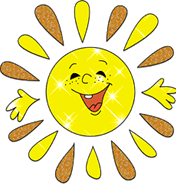 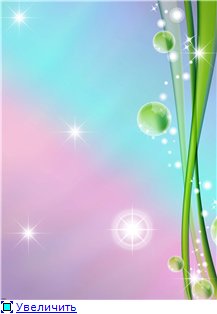 1 ШАГ
ВЗЯТЬ ЖЕЛТЫЙ ЛИСТ БУМАГИ
ОБВЕСТИ ПО ТРАФАРЕТУ  ЛИСТИК
СДЕЛАТЬ 15  ЛИСТКОВ
2 ШАГ
1.НА ЛИСТ БУМАГИ НАКЛЕЙТЕ 8 ЛИСТОВ
2.МЕЖДУ НИМИ НАКЛЕЙ ЕЩЁ 7 ЛИСТОВ
3.ВЫРЕЖЬ И НАКЛЕЙ ЧЕРНУЮ СЕРЕДИНКУ ПО ТРАФАРЕТУ
3  ШАГ
ДОБАВЬТЕ СТЕБЕЛЬ,
ЛИСТ И ФАНТАЗИЮ
+ УЛЫБКА
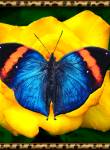 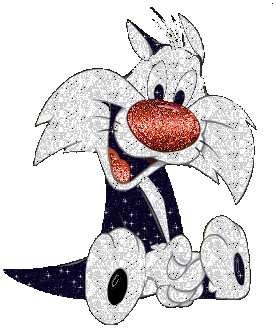 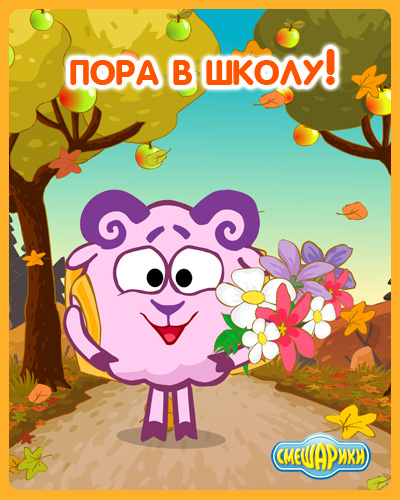 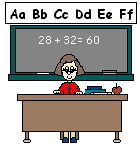 ПРЕЗЕНТАЦИЮ  
подготовила  учитель 
ГБОУ СОШ №1905  г. МОСКВА
СМИРНОВА Н. А.